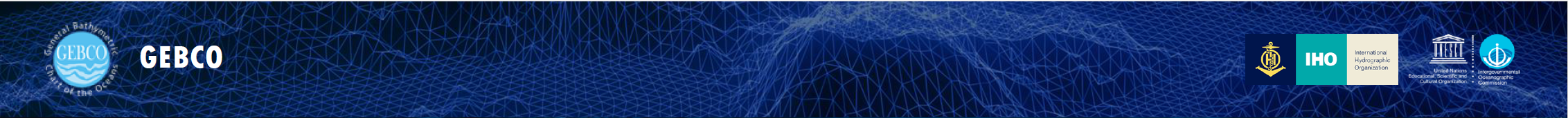 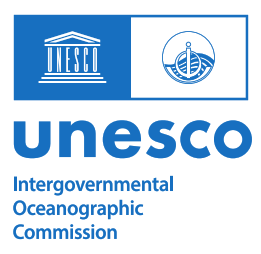 GGC41
Item 6.1 

Understanding SWOT Analysis
…..and how do we organize it today
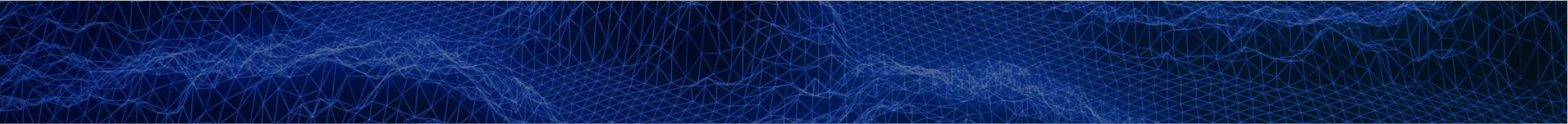 4 November 2024, Nadi, Fiji
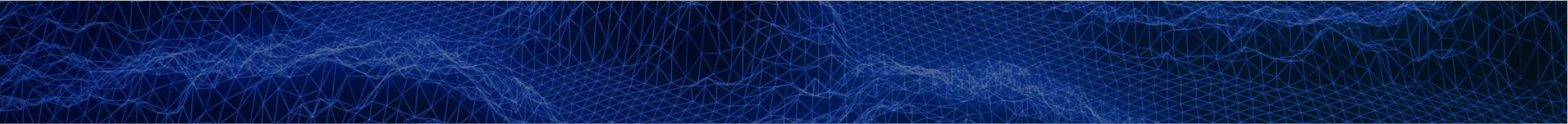 What is SWOT Analysis?
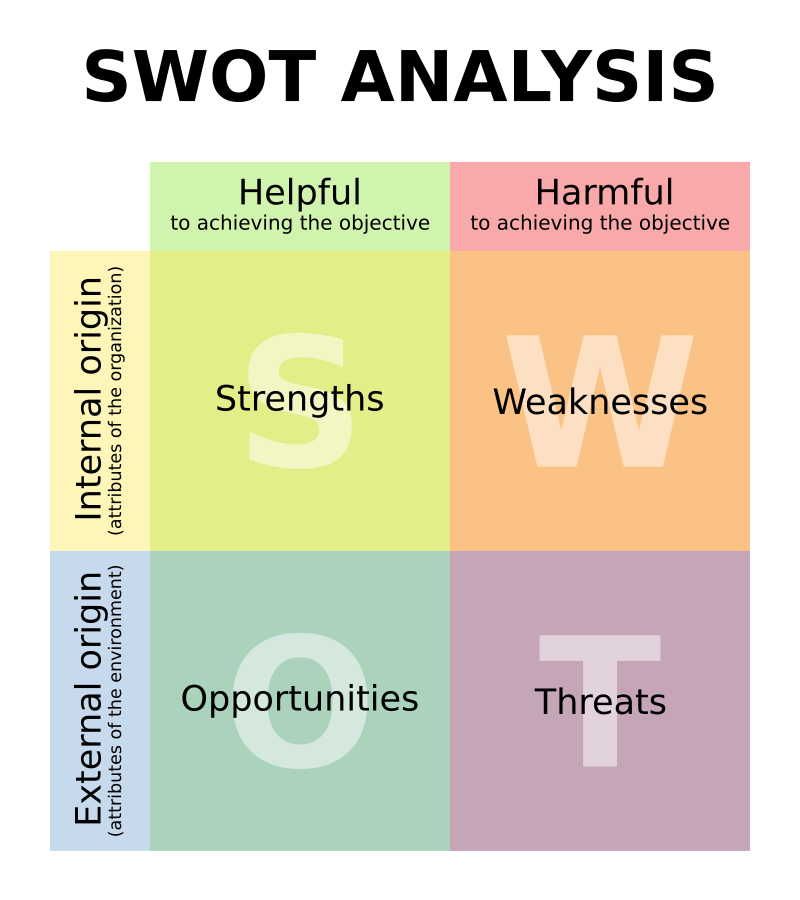 Definition: SWOT Analysis is a strategic planning tool used to identify and understand an organization’s Strengths, Weaknesses, Opportunities, and Threats.

Purpose: To provide a clear snapshot of internal and external factors affecting a business, aiding in strategic planning.
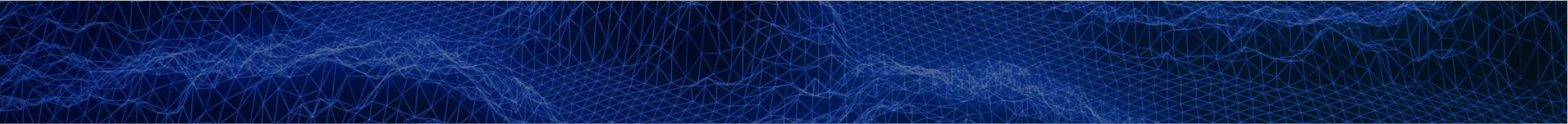 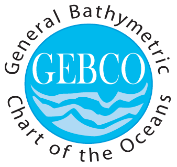 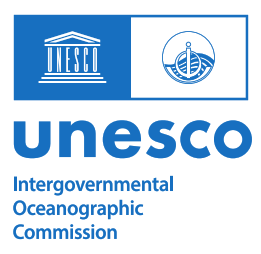 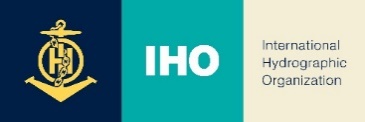 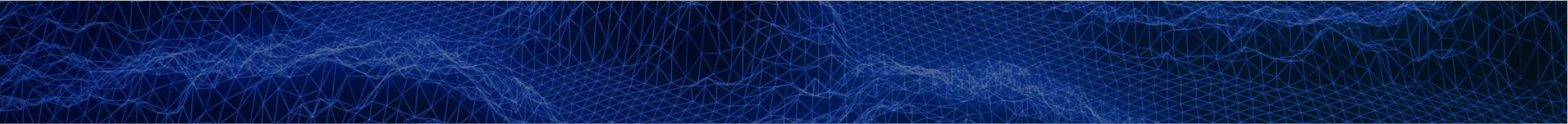 Strengths (internal)
What are our organization’s biggest strengths in fulfilling our mission?
Which programs or services are most effective and impactful?
What unique resources (staff, volunteers, expertise) set us apart?
How strong is our reputation within the community and with donors?
What do our beneficiaries, partners, and funders view as our main assets?
Do we have any partnerships that amplify our impact?
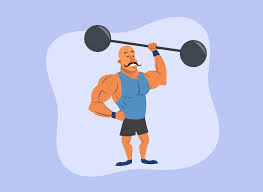 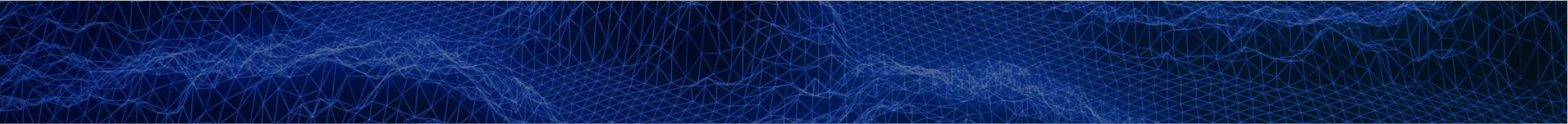 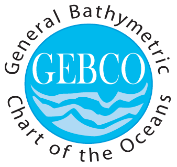 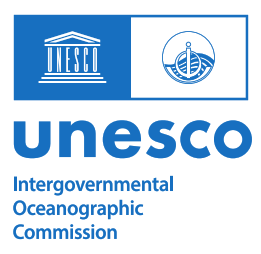 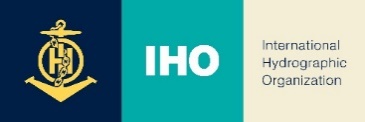 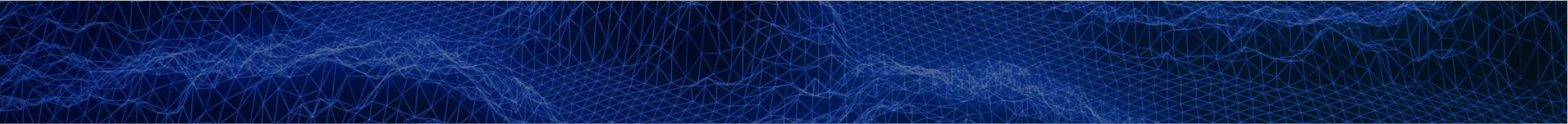 Weaknesses (internal)
Where are our organization’s resources (financial, human, or material) most stretched?
Are there areas where we lack expertise or capabilities?
What aspects of our infrastructure (technology, facilities, logistics) need improvement?
Where do we face challenges in retaining staff or volunteers?
Are there gaps in our programs or services that affect our mission?
What feedback from donors, beneficiaries, or partners indicates areas for improvement?
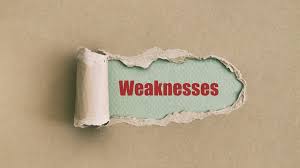 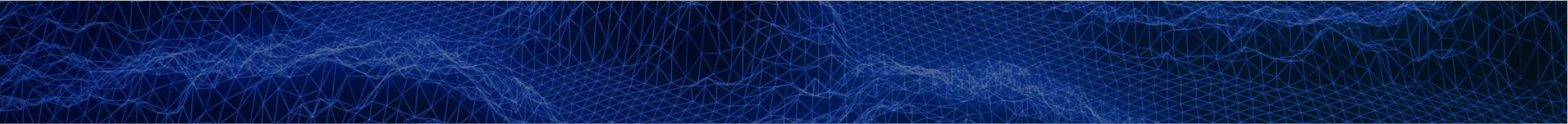 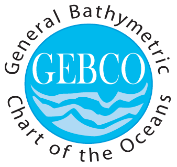 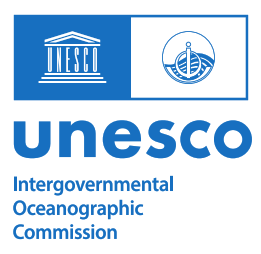 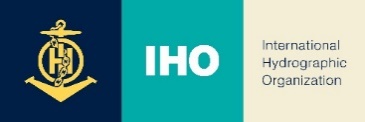 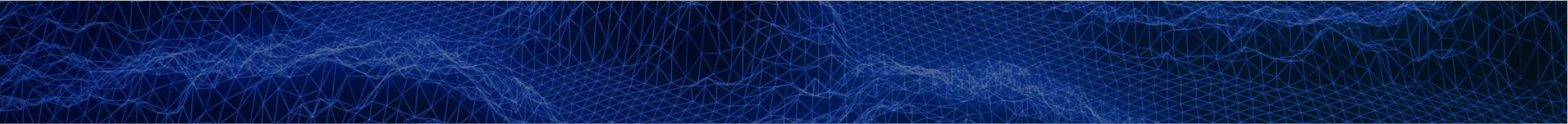 Opportunities (external)
What community needs or gaps align with our mission that we could address?
Are there any emerging trends that we can leverage for increased impact?
How can we strengthen our relationships with current or new donors?
Are there potential partnerships with other organizations to expand our reach?
Are there new funding sources (grants, partnerships, donations) available?
What changes in technology or best practices could improve our programs?
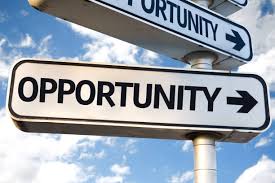 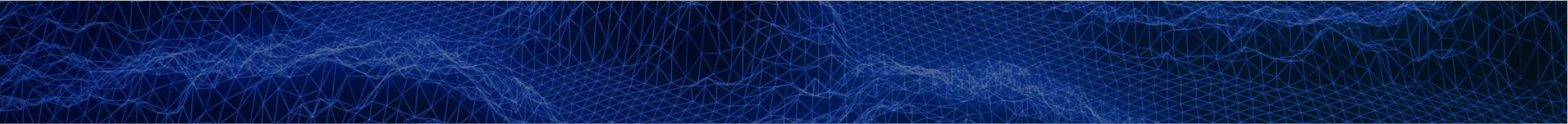 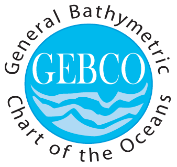 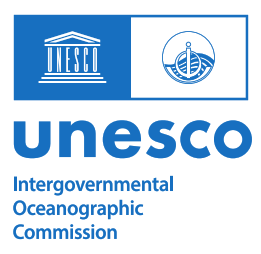 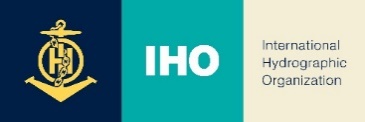 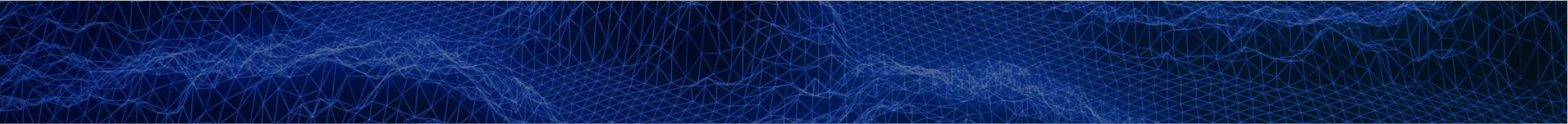 Threats (external)
What economic, political, or social trends might reduce funding or support?
Are there other organizations providing similar services that compete for resources?
Could changes in laws, regulations, or policies impact our work?
How might changes in community needs affect demand for our services?
Are there potential risks related to our programs or reputation?
Could shifting volunteer interest or availability in the community impact our ability to meet service demands?
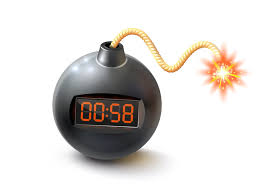 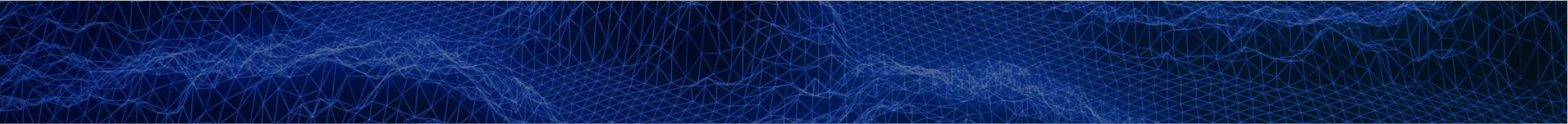 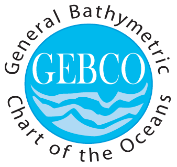 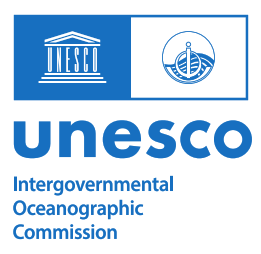 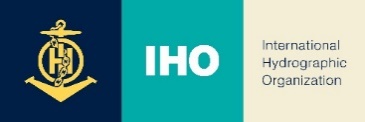 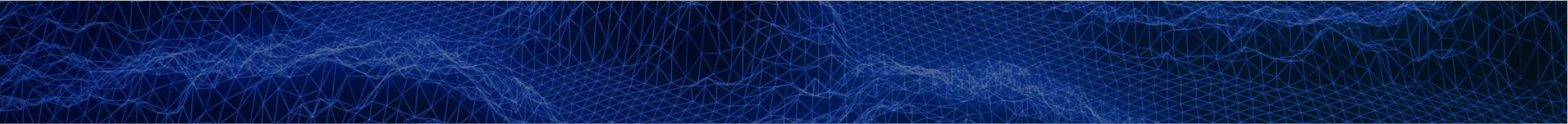 How will we organize this today?
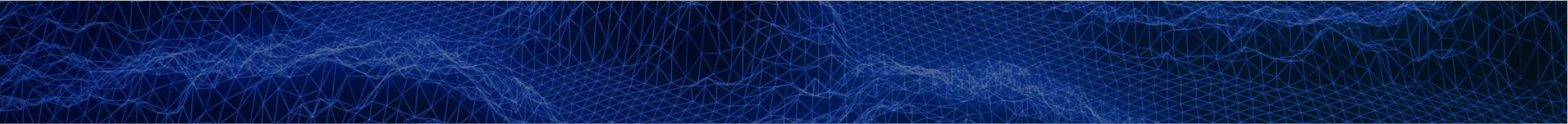 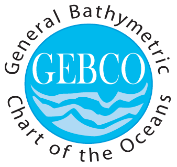 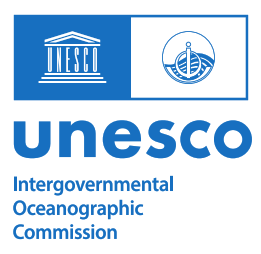 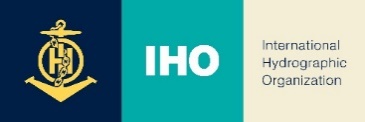 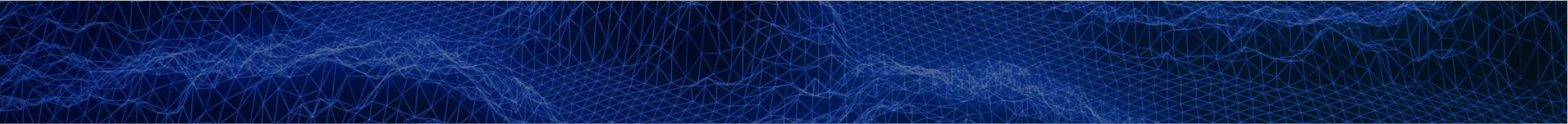 HOW?
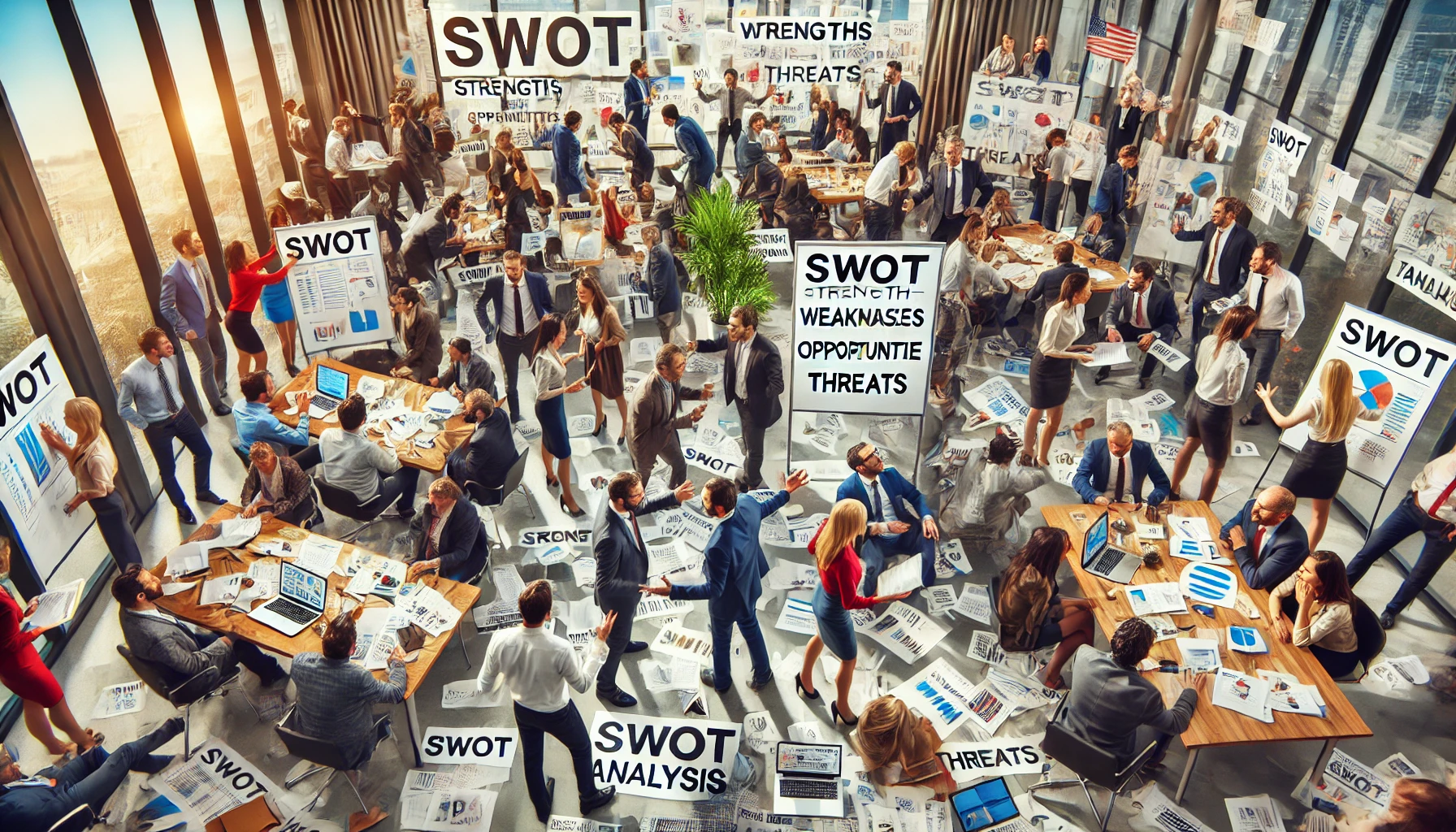 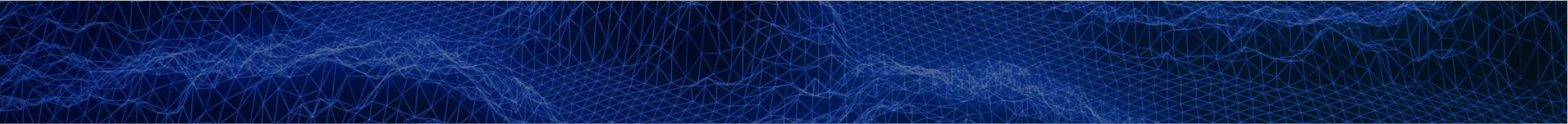 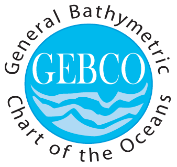 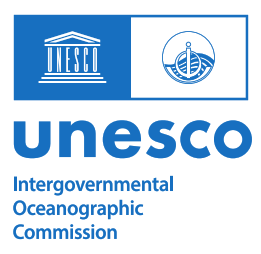 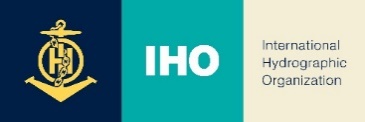 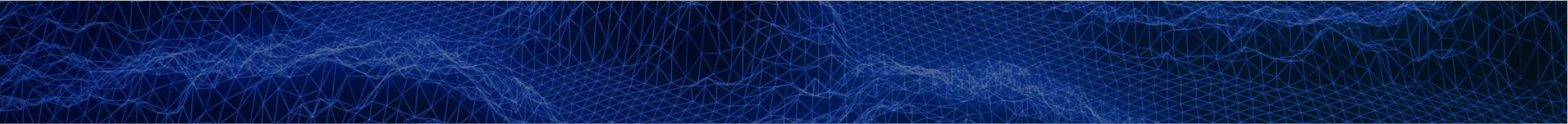 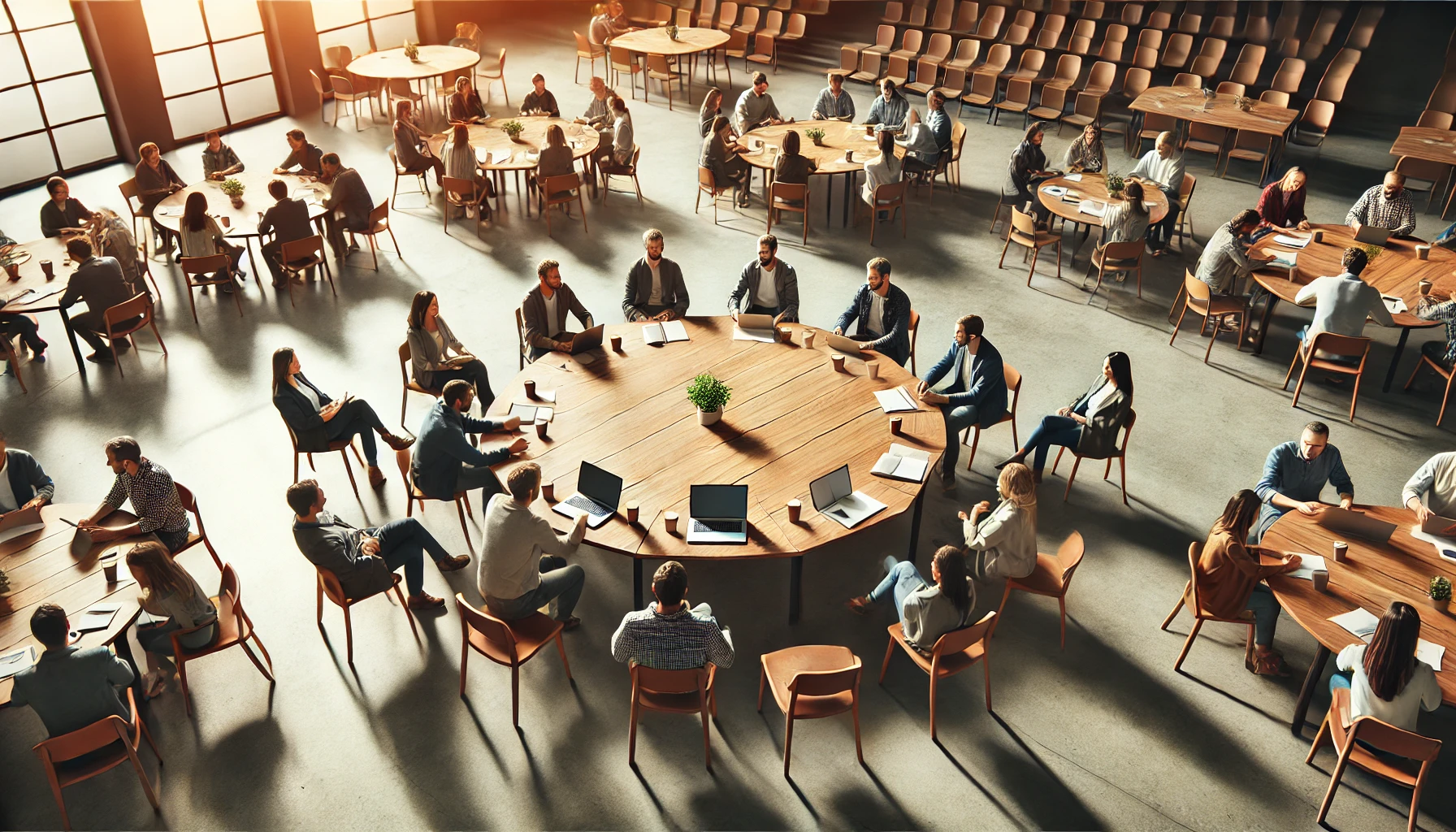 We have defined 5 pillars in the GEBCO strategy
Delivering open and fit for purpose seabed data 
Supporting, promoting and using innovative solutions to continuously improve the GEBCO data value chain
Establishing global infrastructure to develop capacity
Engaging communities and partners to best deliver GEBCO’s mission 
Gaining support for our mission through robust processes that influence decision-making
We will do a SOT analysis for each of the pillars at 5 separate tables
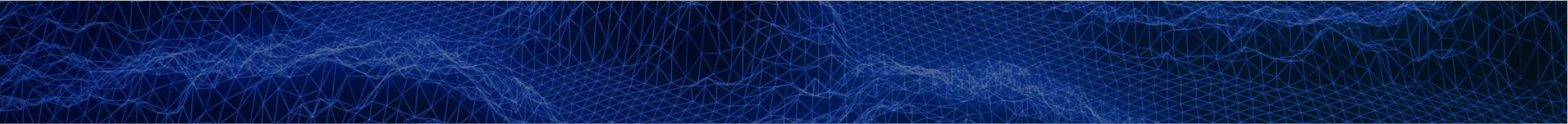 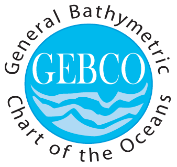 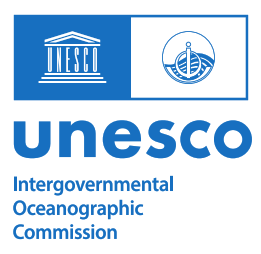 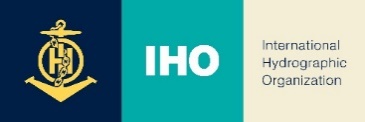 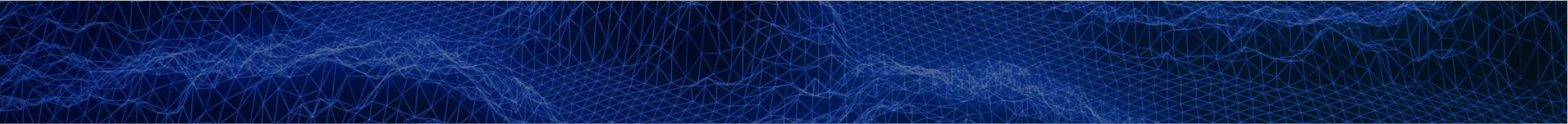 We create 5 groups of approximately 8 people

We rotate every 20 minutes until all groups provided input to the 5 pillars (so total time will be 100 minutes. We break for coffee during one of the rotations)

The “pillar moderator” will introduce the pillar and will then go through the SWOT in four steps (strengths, weaknesses, opportunities and threats)

Using post its you can (anonymous) submit as much input as you wish
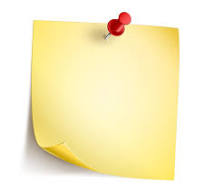 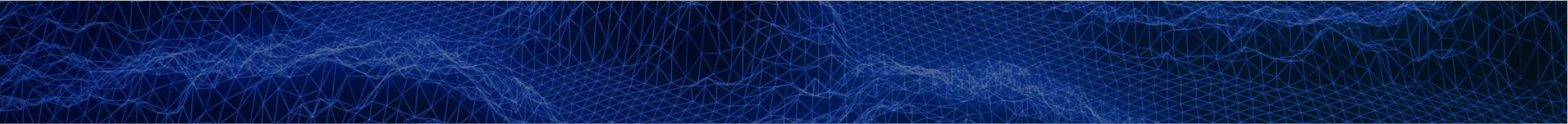 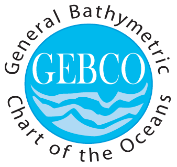 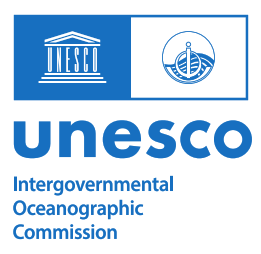 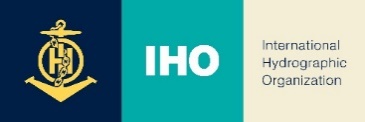 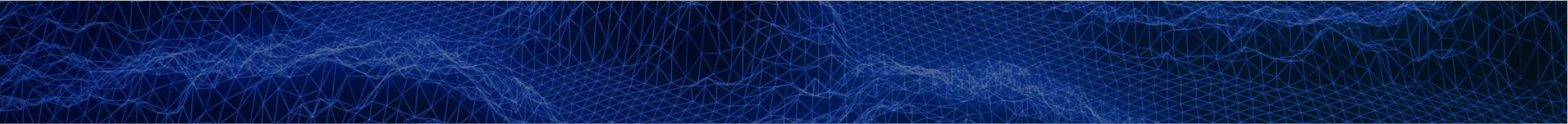 During lunch time, the moderators will collect the 5 group results and present a single SWOT for each of the pillars

After lunch everyone will be asked to prioritize the inputs by marking the three most important contributions for each of the four quadrants (strengths, weaknesses….) for each of the 5 pillars.

To avoid traffic jams in front of the flipcharts we organize this again in the same 5 groups.
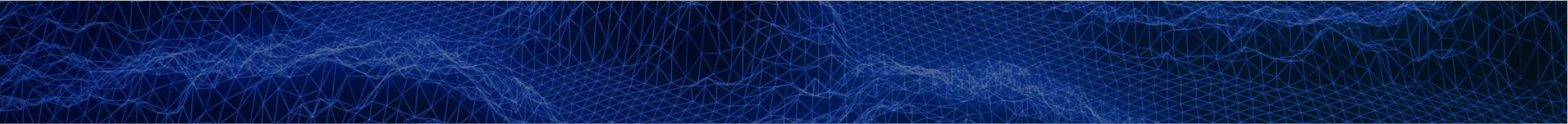 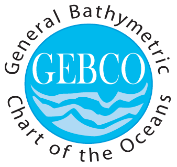 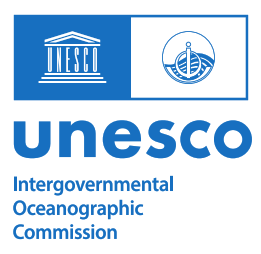 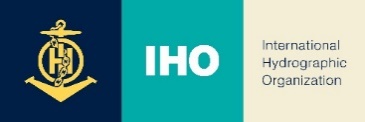 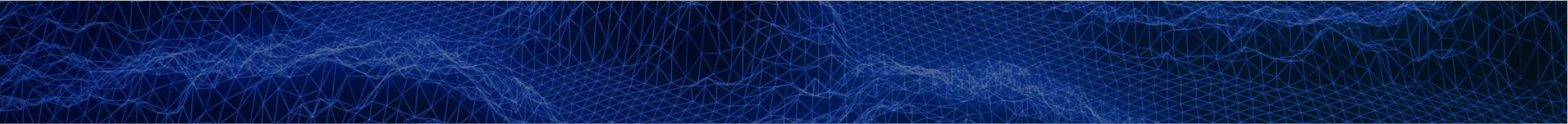 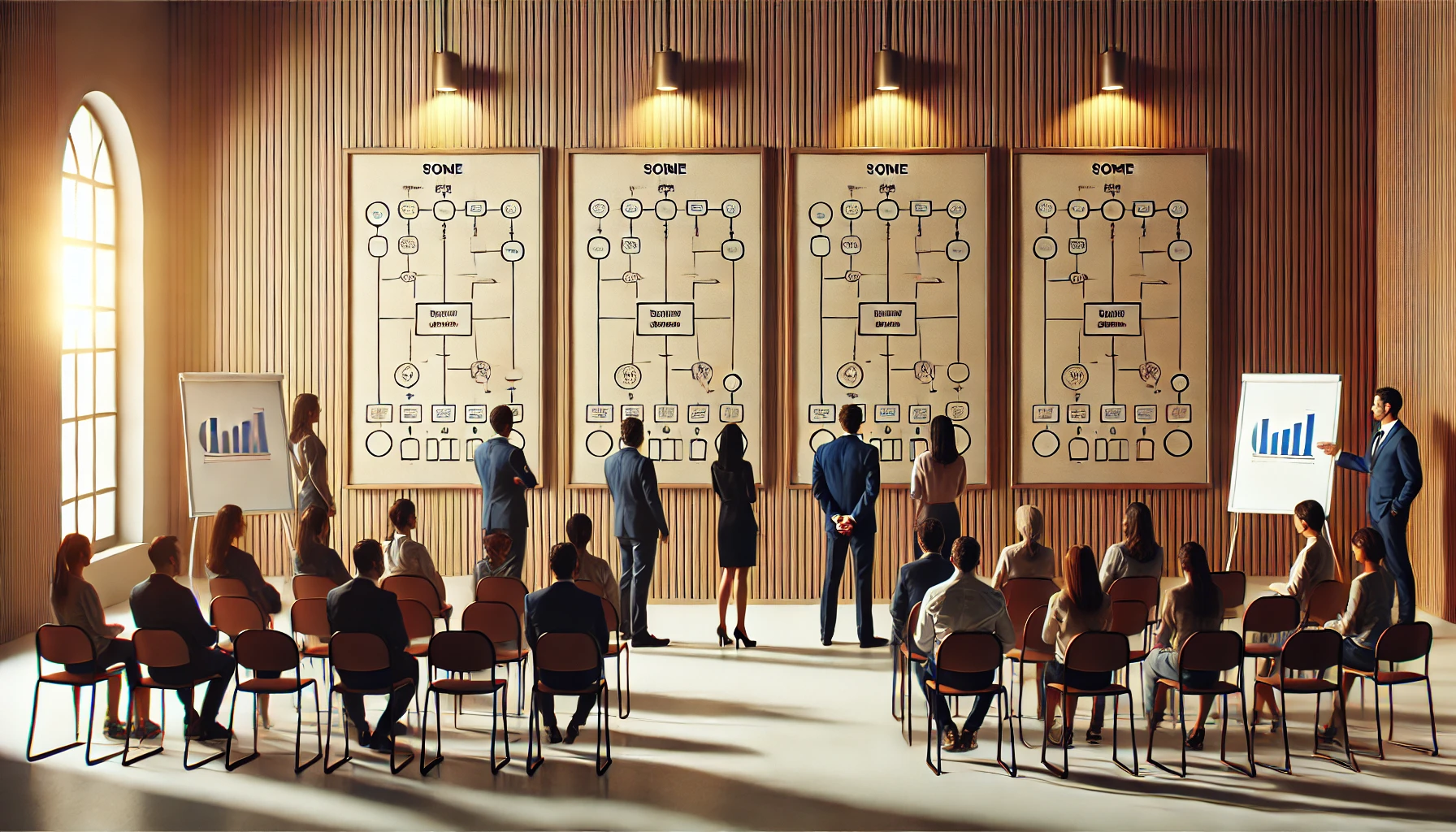 Vakayadravi vinaka ka vinaka vakalevu!
Good luck and thank you!
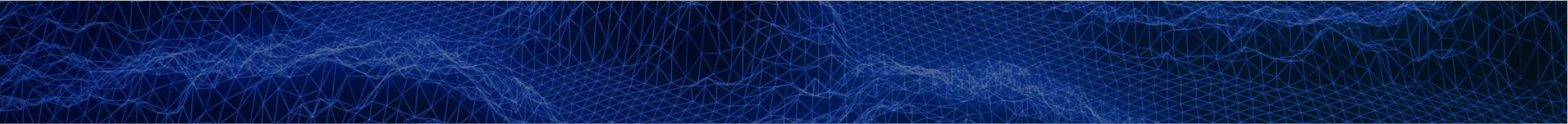 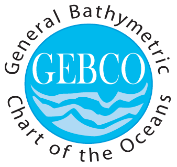 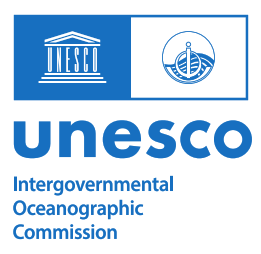 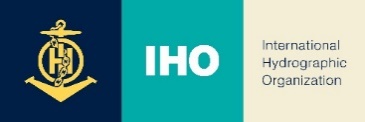